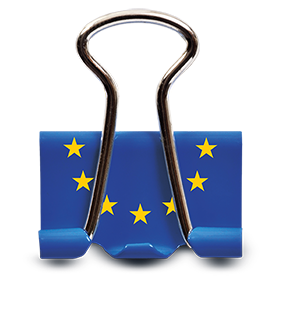 RAZVOJ POSLOVNE
INFRASTRUKTURE
Predstavljanje projekata
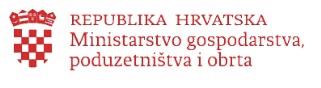 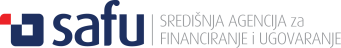 Grad Šibenik
Naziv projekta: 			Centar za nove tehnologije i poduzetništvo ‘Trokut’

Vrijednost projekta:		27.722.245,10 HRK	

Iznos potpore:			20.000.000,00 HRK

Lokacija projekta:		Šibenik, Šibensko-kninska županija

OPIS PROJEKTA: 

Centar za nove tehnologije i poduzetništvo ‚Trokut’ kao centralno mjesto za pružanje novih i kvalitetnijih usluga za rast i razvoj MSP-ova i PPI-a, povećat će kapacitete za inkubaciju, bit će mjesto umrežavanja dionika start-up/poduzetničkog ekosustava kroz razvoj coworking prostora, prostora za testiranje proizvoda – Fab lab, te ciljani i kontinuirani mentoring.
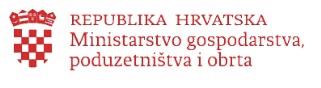 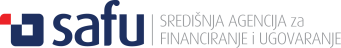 Grad Trilj
Naziv projekta:  			‘POSLOVNO USLUŽNI CENTAR 3LJ’

Vrijednost projekta:		20.727.133,70 HRK

Iznos potpore:			20.000.000,00 HRK

Lokacija projekta:		Trilj, Splitsko-dalmatinska županija

OPIS PROJEKTA:
Poslovno uslužni centar 3LJ pripremljen je kao integrirana poduzetnička infrastruktura koja u sebi objedinjava prostore za inkubaciju i akceleraciju poduzetnika (uredi inkubatora, proizvodno skladišni prostori, co working), funkcionalne prostore namijenjene stanarima i nestanarima za sastanke i edukacije (dvorana za sastanke, konferencijska dvorana), prostore za poduzetničke potporne institucije, laboratorij, funkcionalne prostore namijenjene za konkretne poslovne djelatnosti a koje će koristiti stanari i nestanari (mehaničarska radionica, izložbeno prodajni prostor, bistro, trgovina sasdnog poljoprivrednom materijala).
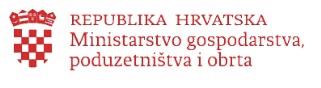 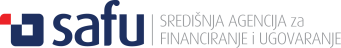 Razvojna agencija SI-MO-RA d.o.o.
Naziv projekta: 		Stvaranje poticajnog poduzetničkog okruženja u Sisačko-moslavačkoj županiji
				osnivanjem poduzetničkog inkubatora "PISMO-Novska"

Vrijednost projekta:	24.973.058,02 HRK

Iznos potpore:		19.945.333,33 HRK

Lokacija projekta:	Novska, Sisačko-moslavačka županija

OPIS PROJEKTA:
Poduzetnička infrastruktura koja će u 26 funkcionalno-prostornih jedinica sadržavati svu potrebnu opremu poput CNC stroja, 3D printera, glazbenog i filmskog studija te uz sav potreban software omogućit će povećanje poduzetničke aktivnosti. Poduzetnički inkubator utjecat će na stvaranje kvalitetnog poduzetničkog okruženja stvarajući prostor, pružajući usluge i mogućnost korištenja opreme kako bi poduzetnicima bilo lakše i dostupnije raditi na razvoju svog poslovanja. Razvojem poslovanja i stvaranjem novih proizvoda i usluga stvorit će se uvjeti za otvaranje novih radnih mjesta, što u SMŽ, kao županiji s velikom stopom nezaposlenosti, predstavlja potrebu i nužnost.
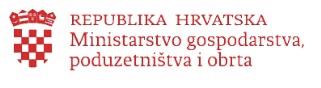 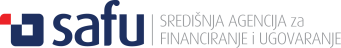 Razvojna agencija Zagreb - TPZ d.o.o.
Naziv projekta:		StartUp Factory Zagreb - Inkubator za visoke tehnologije

Vrijednost projekta:	19.588.435,53 HRK

Iznos potpore:		16.024.797,88 HRK

Lokacija projekta:	Grad Zagreb

OPIS PROJEKTA:
StartUp Factory Zagreb – Inkubator za visoke tehnologije pružat će usluge koje će omogućiti razvoj start-up/spin-off tvrtki. U sklopu predviđenih usluga bit će omogućeni predinkubacijski, inkubacijski i postinkubacijski program za korisnike, virtualna inkubacija, program akceleracije, coworking, poslovne edukacije, poslovno savjetovanje, umrežavanje, najam prostora (prezentacijska dvorana, dvorane za sastanke) te najam centara (opreme). Korištenjem usluga, nove i postojeće tvrtke-korisnice podignut će svoju ekonomsku učinkovitost, stjecati važne poduzetničke vještine i znanje, unaprijediti svoje inovacijske potencijale i komercijalizacijski učinak te imati mogućnost umrežavanja s etabliranim poslovnim subjektima te znanstvenom i akademskom zajednicom.
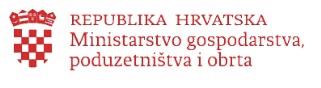 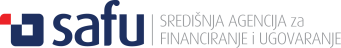 Virovitičko-podravska županija
Naziv projekta:		Mreža inkubatora Virovitičko-podravske županije

Vrijednost projekta:	27.907.310,57 HRK		

Iznos potpore:		20.000.000,00 HRK

Lokacija projekta:	Orahovica, Slatina te općina Pitomača, Virovitičko-podravska županija

OPIS PROJEKTA:
Projektom se cilja na stvaranje preduvjeta za razvoj MSP kroz izgradnju i opremanje poduzetničke potporne infrastrukture kako bi se povećala poduzetnička aktivnost, ali i otvorila nova radna mjesta. Na prostoru županije izgradit će se i opremiti tri poduzetnička inkubatora u Orahovici, Slatini i Pitomači koji će zajednički činiti Mrežu inkubatora.
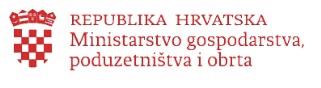 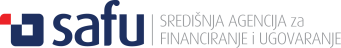 Grad Otok
Naziv projekta:		IZGRADNJA PODUZETNIČKOG INKUBATORA OTOK

Vrijednost projekta:	13.567.630,84 HRK

Iznos potpore:		13.551.910,84 HRK

Lokacija projekta:	Grad Otok, Vukovarsko-srijemska županija

OPIS PROJEKTA:
Cilj projekta je razvoj poduzetničko poslovne infrastrukture i povećanje broja proizvoda/usluga u Vukovarsko-srijemskoj županiji, u svrhu razvoja MSP-a, otvaranja novih radnih mjesta te privlačenja investicija. Specifični cilj projekta je unaprjeđenje lokalnog sustava poduzetničke potpore i pružanje dodatnih usluga malim i srednjim poduzetnicima kroz izgradnju i opremanje poduzetničkog inkubatora grada Otoka. Projekt doprinosi poboljšanju dostupnosti PPI MSP-ovima u svrhu njihovog olakšanog rasta i razvoja s ciljem privlačenja investicija i stvaranja mogućnosti za otvaranje novih radnih mjesta u malim i srednjim poduzećima.
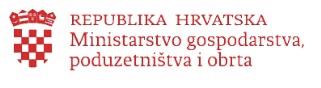 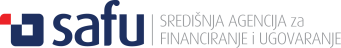 Zadarska županija
Naziv projekta:		Centar novih tehnologija

Vrijednost projekta:	38.141.895,85 HRK

Iznos potpore:		20.000.000,00 HRK

Lokacija projekta:	Poličnik, Zadarska županija

OPIS PROJEKTA:	
Projekt Centar novih tehnologija obuhvaća izgradnju poslovne infrastrukture koja podrazumijeva izgradnju i opremanje građevine te uspostavu i provođenje planiranih aktivnosti koje bi trebale pomoći gospodarstvu regije temeljenom na znanju i proizvodima visoke dodane vrijednosti.Svrha mu je unaprijediti konkurentnost gospodarstva pomaganjem razvoja i transfera novih tehnologija u području metalo-prerađivačke industrije s velikom dodanom vrijednošću poput područja individualizirane proizvodnje ("custom made production") i autonomnih sustava. Paralelno s razvojnim djelatnostima pokrenut će se i obrazovne aktivnosti kroz cjeloživotno obrazovanje i specijalizirane seminare.
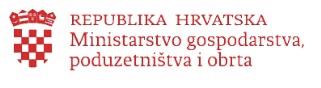 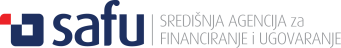 Međimurska županija
Naziv projekta:		Ulaganje u proširenje poduzetničke poslovne infrastrukture u Centru 
				znanja Međimurske županije

Vrijednost projekta:	11.982.571,49 HRK	

Iznos potpore:		11.982.571,49 HRK

Lokacija projekta:	Čakovec, Međimurska županija

OPIS PROJEKTA:
Projekt predstavlja odgovor na identificirane tržišne probleme na području Međimurske županije, od kojih se kao jedan od značajnijih izdvaja manjak kapaciteta za inkubaciju poslovnih subjekata. Projekt „Ulaganje u proširenje poduzetničke poslovne infrastrukture u Centru znanja Međimurske županije“ omogućit će rekonstrukciju i opremanje poduzetničkog inkubatora koji će dati izravno rješenje ovog problema. U sklopu inkubatora bit će dostupno 34 ureda različitih površina.
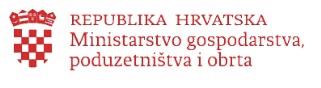 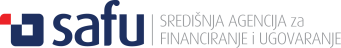 Grad Biograd na Moru
Naziv projekta:		Razvoj i uspostava poslovne infrastrukture Poduzetničkog inkubatora 
				Biograd na Moru	

Vrijednost projekta:	37.979.211,52 HRK

Iznos potpore:		20.000.000,00 HRK

Lokacija projekta:	Biograd na Moru, Šibensko-kninska županija

OPIS PROJEKTA:
Ovim projektom stvara se nedostajuća poduzetnička infrastruktura sa svim pratećim uslugama bitnim za povećanje konkurentnosti, održivosti, rasta i razvoja poduzetničkih inicijative u svim, a posebice osjetljivim ranim fazama razvoja. Povezujući postojeće resurse (spremnost lokalnog stanovništva na ulazak u poduzetništvo, funkcionalnu Industrijsku zonu, funkcionalan Poduzetnički inkubator Biograd na Moru, zainteresirani obrazovni, razvojni i inovacijski sektor) s konkretnim, jasno identificiranim potrebama ciljnih skupina poduzetnička početnika, poduzetnika u razvoju i/ili širenju poslovanja, potencijalnih poduzetnika, OPG-ova, zadruga, udruga i drugih dionika s gospodarskim djelatnostima.
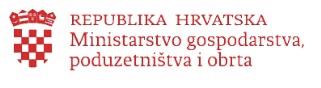 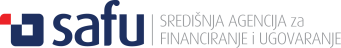 Grad Lipik
Naziv projekta: 		Poduzetnički inkubator Lipik

Vrijednost projekta:	20.770.929,65 HRK

Iznos potpore:		19.553.753,17 HRK

Lokacija projekta:	Lipik, Požeško-slavonska županija

OPIS PROJEKTA:
Projektom će se financirati izgradnja i opremanje zgrade Poduzetničkog inkubatora Lipik u funkciji potpore poduzetnicima i razvoja gospodarstva na području grada Lipika i okolice neto površine 1937m2 poslovnog prostora koji će sačinjavati 6 prostornih jedinica. 5 pogona od 241 m2 s pomoćnim sadržajima namijenjenim proizvodno-prerađivačkim djelatnostima, dok će unutar poslovne jedinice biti uređeno 10 box ureda od 11m2 za ne-proizvodne poduzetnike početnike te sa informatičkom učionicom/salom za sastanke.
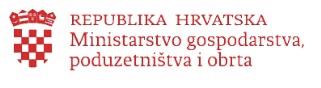 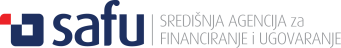 Unist tehnološki park d.o.o.
Naziv projekta:		Razvoj poduzetničkog inkubatora za visoke tehnologije Sveučilišta u Splitu

Vrijednost projekta:	20.000.000,00 HRK	

Iznos potpore:		19.831.733,13 HRK

Lokacija projekta:	Split, Splitsko-dalmatinska županija

OPIS PROJEKTA:
Rekonstrukcijom i prenamjenom postojeće zgrade studentskog doma u zgradu koja će pružati kompletne usluge poduzetničkog inkubatora, s ciljem podrške poduzetnicima, studentima i diplomantima kroz niz poslovnih usluga i resursa. Inkubator će prvenstveno biti okrenut specijaliziranim aktivnostima s tematskim fokusom i usmjerenjem na područja nove (visoke) tehnologije koja prati rapidan napredak tehnologije u svijetu i koja ide u korak s galopirajućim trendom globalizacije.
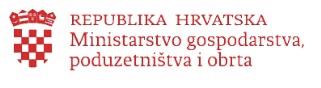 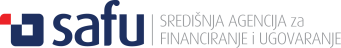 Grad Kutina
Naziv projekta:		Poduzetnički inkubator Kutina - PUNK

Vrijednost projekta:	6.810.413,46 HRK

Iznos potpore:		6.523.014,01 HRK

Lokacija projekta:	Kutina, Sisačko-moslavačka županija

OPIS PROJEKTA:
Prilagodbom poslovnog prostora izgradit će se Poduzetnički inkubator Kutina (PUNK) namijenjen različitim kategorijama korisnika. PUNK će povećati broj usluga namijenjenih poduzetnicima (najmovi poslovnih prostora, dvorane za sastanke,uredske opreme). PUNK će postati mjesto namijenjeno potpori razvoja MSP-a na području Grada.Ciljevi projekta te ujedno i rezultati projekta su:
1.Izrađen i opremljen PUNK,
2.PUNK je prepoznat i prihvaćen u lokalnoj poduzetničkoj zajednici,
3.PUNK nudi niz usluga namijenjenih MSP-ima.
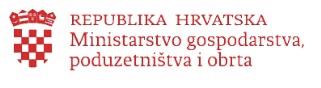 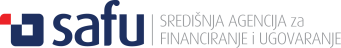 Grad Požega
Naziv projekta:		Poduzetnički inkubator Požega

Vrijednost projekta:	18.642.984,00 HRK

Iznos potpore:		17.400.054,70 HRK

Lokacija projekta:	Požega, Požeško-slavonska županija

OPIS PROJEKTA:
Projekt podrazumijeva razvoj moderne i pristupačne čvrste poslovne infrastrukture, da se podigne nivo poduzetničkih znanja, da se poduzetnici početnici povežu s izvorom znanja i kapitala, da se poveća stopa preživljavanja poduzeća na tržištu, da se podigne nivo svijesti o važnosti samozapošljavanja i poduzetništva te da svi akteri zajednički planiraju i provode moderne razvojne politike vezane za poduzetništvo.
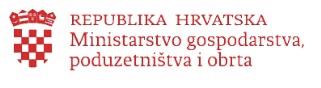 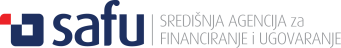 Industrijski park Nova Gradiška d.o.o.
Naziv projekta:		TEHNOLOŠKI INKUBATOR NOVA GRADIŠKA

Vrijednost projekta:	29.847.343,00 HRK

Iznos potpore:		19.999.999,00 HRK

Lokacija projekta: 	Nova Gradiška, Brodsko-posavska županija

OPIS PROJEKTA:
Svrha projekta TEHNOLOŠKI INKUBATOR NOVA GRADIŠKA je razvoj visoko kvalitetne poduzetničko poslovne infrastrukture kao osnove za razvoj poduzetništva i privlačenje investicija temeljenih na inovacijama, znanju i naprednim tehnologijama, koje omogućava stvaranje visokokvalitetnih radnih mjesta, s posebnim naglaskom na učinkovito upravljanje okolišem i resursima. Projekt se realizira s općim ciljem doprinosa pametnom i održivom regionalnom razvoju i poboljšanju razine konkurentnosti Brodsko posavske županije i šire regije razvojem visokotehnoloških tvrtki i privlačenjem visokotehnoloških ulaganja. Razvojem ove infrastrukture stvaraju se uvjeti za intenzivni razvoj postojećih i osnivanje novih tvrtki utemeljenih na znanju i novim tehnologijama te privlačenjem investicija u sektore visoke tehnologije.
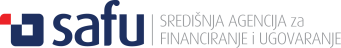 Grad Vinkovci
Naziv projekta:		Poduzetnički inkubator Vinkovci

Vrijednost projekta:	21.352.779,28 HRK

Iznos potpore:		20.000.000,00 HRK

Lokacija projekta:	Vinkovci, Vukovarsko-srijemska županija

OPIS PROJEKTA:
Svrha projekta Poduzetnički inkubator Vinkovci je poboljšanje dostupnosti poduzetničke poslovne infrastrukture i poslovnih usluga malim i srednjim poduzetnicima s ciljem njihovog olakšanog rasta i razvoja i stvaranja mogućnosti za otvaranje novih radnih mjesta na području Grada Vinkovaca i VSŽ. Izgradnjom Poduzetničkog inkubatora Vinkovci osigurat će se standardizirani poslovni prostori visoke opremljenosti prilagođeni potrebama poduzetnika, kao i stručna podrška poslovnog savjetovanja, edukacije, povezivanja poduzetnicima početnicima u početnim i najkritičnijim fazama razvoja poduzeća, čime će se povećat broj tvrtki koje opstaju na tržištu, povećati stopa preživljavanja start-up tvrtki i potaknuti njihov rast i razvoj.
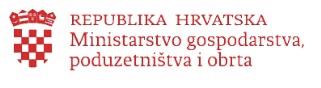 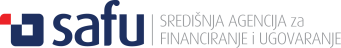 Ličko-senjska županija
Naziv projekta:		Razvojni centar Ličko-senjske županije

Vrijednost projekta:	18.998.571,52 HRK

Iznos potpore:		18.608.890,41 HRK

Lokacija projekta: 	Gospić, Ličko-senjska županija

OPIS PROJEKTA:
Svrha ovog projekta je uspostava Razvojnog centra Ličko-senjske županije kao središnjeg mjesta za poticanje i razvoj poduzetništva i samozapošljavanja te lokalni razvoj putem kojeg će se poduzetnicima početnicima, postojećim poduzetnicima i investitorima na području Županije osigurati dostupnost informacija, inkubacija, akceleracija te stručna i tehnička podrška za realizaciju njihovih poslovnih ideja. Projekt izravno doprinosi jačanju gospodarskog razvoja Ličko-senjske županije, kao i jačanju regionalne konkurentnosti kroz povećanje broja poduzetnika, stvaranje novih radnih mjesta i razvoj dinamične poduzetničke klime čime u potpunosti odgovara ciljevima Poziva.
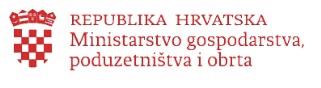 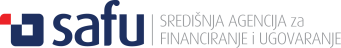 Tehnološki park Varaždin d.o.o.
Naziv projekta:		Rekonstrukcija i opremanje Tehnološkog parka Varaždin		

Vrijednost projekta:	16.502.301,00 HRK

Iznos potpore:		16.502.301,00 HRK

Lokacija projekta:	Varaždin, Varaždinska županija

OPIS PROJEKTA:
Projekt „Rekonstrukcija i opremanje Tehnološkog parka Varaždin“ želi riješiti probleme nedovoljnih i neadekvatnih kapaciteta za inkubaciju i smještaj inovativnih poduzeća u JLS te njihovu nedostupnost adekvatnoj suvremenoj opremi i nedovoljnu razinu kompetencija i iskustva za rad na njoj. Glavne ciljne skupine projekta su inovativne tvrtke koje posluju duže od tri godine i inovativne tvrtke koje posluju manje od tri godine. Dodatne ciljne skupine su studenti, kreativci, inovatori i izumitelji s potencijalom i tendencijom osnivanja vlastitih poduzeća. Ovim projektom osigurat će se potrebna infrastruktura za njihovu inkubaciju odnosno smještaj te pristup ranije navedenoj suvremenoj opremi.
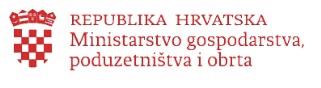 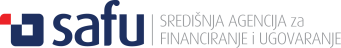 Razvojna agencija Šibensko-kninske županije
Naziv projekta:		Rekonstrukcija i opremanje poduzetničke poslovne infrastrukture 
				"Adriatic Business Centre - ABC"

Vrijednost projekta:	19.989.485,60 HRK

Iznos potpore:		19.989.485,60 HRK

Lokacija projekta:	Šibenik, Šibensko-kninska županija

OPIS PROJEKTA:
Ključni problemi koje projekt adresira su nedostupnost kvalitetne poduzetničke infrastrukture za podršku poduzetnicima u fazi akceleracije, kao i nepostojanje sustavne podrške za privlačenje investicija te nedostatne podrške poduzetnicima u fazi inkubacije za specifične djelatnosti (marketing, dizajn, audio-video produkcija). Pružanjem usluga visokokvalitetne poduzetničke infrastrukture poduzetnicima i PPI-ima u pozitivnom poslovnom okruženju, projekt će potaknuti ekonomski uspjeh i gospodarski rast kako Šibensko-kninske županije, tako i cijele jadranske Hrvatske.
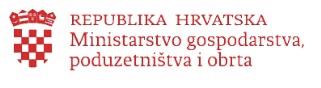 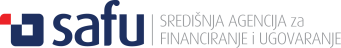 Grad Samobor
Naziv projekta:		MALI TEHNOPOLIS SAMOBOR		

Vrijednost projekta:	21.638.344,40 HRK

Iznos potpore:		19.490.552,00 HRK

Lokacija projekta:	Samobor, Zagrebačka županija	

OPIS PROJEKTA:
Projekt Mali Tehnopolis Samobor uključuje rekonstrukciju, opremanje i stavljanje u funkciju postojećih građevina na prostoru bivše vojarne i njihovu prenamjenu u višenamjensko središte poduzetničkog razvoja Zagrebačke županije, a posebice Samoborskog kraja. MTS će imati višestruku funkciju – poduzetničkog inkubatora za poduzetnike početnike te pružatelja poduzetničkih potpornih usluga kroz najam prostrora, korištenje zajedničkih dvorana (za sastanke, kafeterija, učionice, multimedijalna dvorana i sl.), edukacija koje se odnose na poduzetničke vještine i podizanje konkrentnosti poslovanja kroz korištenje tehnologija te mogućnosti korištenja aditivnih tehnologija u svojem poslovanju, s obzirom da će MTS biti opremljen najnovijom generacijom industrijskog 3D printera i 3D skenera.
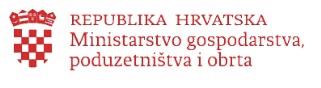 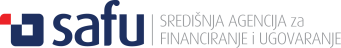 Tera Tehnopolis d.o.o.
Naziv projekta:		E-poslovni inkubator ‘Tera’

Vrijednost projekta:	3.039.065,01 HRK

Iznos potpore:		1.946.686,79 HRK

Lokacija projekta:	Osijek, Osječko-baranjska županija

OPIS PROJEKTA:
Projektom se planira poboljšati kvaliteta poduzetničko poslovne infrastrukture kroz adaptaciju i opremanje postojećeg poduzetničkog inkubatora TERA te povećati broj usluga koje pruža poduzetničko poslovna infrastruktura kroz nabavu opreme i softvera za uspostavljanje novih, dodatnih specijaliziranih usluga namijenjenih MSP-ovima.
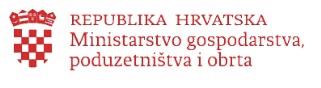 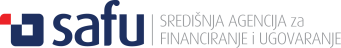 Općina Antunovac
Naziv projekta:		Poduzetnički inkubator i akcelerator Antunovac	

Vrijednost projekta:	21.402.869,68 HRK	

Iznos potpore:		19.990.280,28 HRK

Lokacija projekta:	Antunovac, Osječko-baranjska županija

OPIS PROJEKTA:
Projektno rješenje dizajnirano je u svrhe jačanja poduzetničkog okruženja u Općini Antunovac sa širim područjem te jačanja regionalne konkurentnosti kroz poboljšanje dostupnosti poduzetničko poslovne infrastrukture MSP-ovima. Izgradnjom inovativne infrastrukture za jačanje poduzetničkog kapaciteta, s ciljem privlačenja novih investicija stvoriti će se mogućnosti za povećanje stope zaposlenosti i doprinijeti razvoju dinamične poduzetničke klime na području Osječko - baranjske županije u kojoj je evidentirana potreba za novom poduzetničkom infrastrukturom.
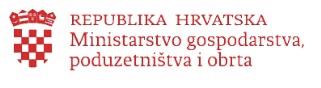 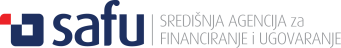 Križevački poduzetnički centar d.o.o.
Naziv projekta:		Opremanje Razvojnog centra i tehnološkog parka Križevci

Vrijednost projekta:	1.617.437,12 HRK

Iznos potpore:		1.484.645,53 HRK

Lokacija projekta:	Križevci, Koprivničko-križevačka županija	

OPIS PROJEKTA:
Ulaganjem u poslovnu infrastrukturu olakšava se rast i razvoj MSP-a na području grada Križevaca i okolnih naselja i općina te se stvaraju preduvjeti za privlačenje investicija i otvaranje novih radnih mjesta. Razvojni centar i tehnološki park Križevci želi biti pokretač gospodarskog razvoja Križevaca, mjesto gdje će se razvijati poduzetništvo, osnivati nova poduzeća, rasti i razvijati postojeća, mjesto koje će privlačiti poduzetnike iz drugih mjesta da dođu u Križevce, mjesto gdje će se stvarati inovativni proizvodi konkurentni na svjetskom tržištu, otvarati nova radna mjesta, stvarati veza između obrazovnih i znanstvenih institucija i gospodarstva kroz nove razvojne projekte i stvarati
pozitivna klima za dinamičan razvoj grada.
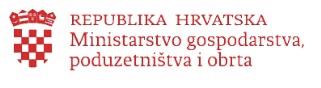 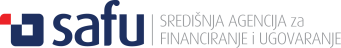 Inovativni Zadar d.o.o.
Naziv projekta:		InZad inkubator 2.0

Vrijednost projekta:	6.177.659,64 HRK

Iznos potpore:		6.177.659,64 HRK

Lokacija projekta:	Zadar, Zadarska županija

OPIS PROJEKTA:
Projektom InZad inkubator 2.0 se želi poboljšati platforma za pokretanje i početak rada MSP-ova i omogućiti bolja šansa za njihovu održivost na tržištu. Osim što sama starost postojećeg inkubatora iziskuje određena ulaganja u njegovo održavanje s ciljem produljenja vijeka trajanja, promjene u globalnoj i lokalnoj ekonomiji, novi načini poslovanja te strateška usmjerenost Grada Zadra ka poticanju određenih sektora zahtijevaju odgovor u smislu modernizacije postojeće infrastrukture i prilagođavanja zahtjevima modernih poduzetnika.
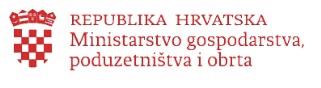 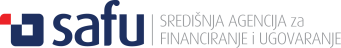 Želimo Vam puno uspjeha 
u provedbi projekata!
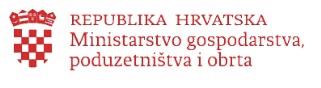 25